Бюджет для граждан Пошехонского муниципального района
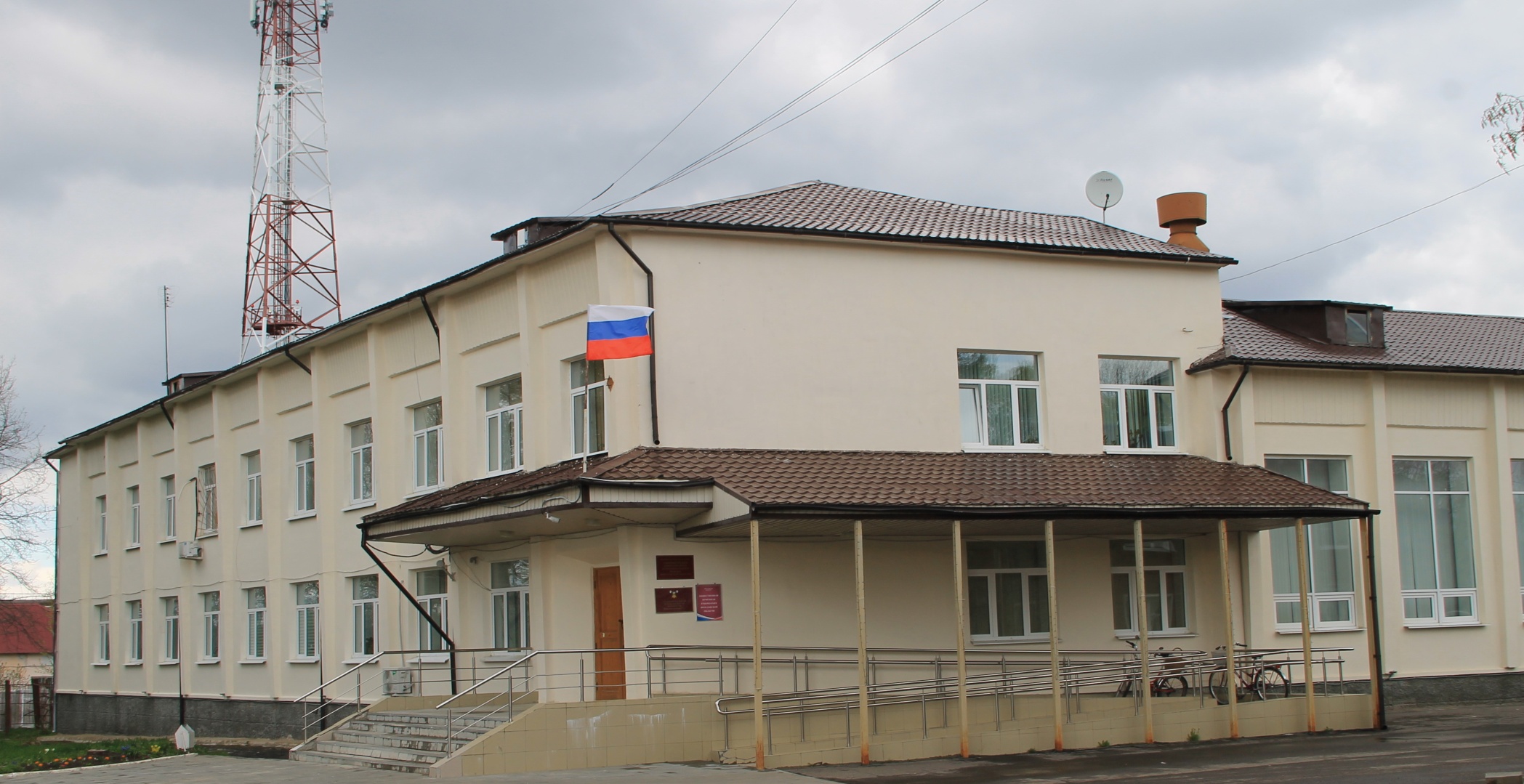 Разработан на основании проекта решения Собрания Депутатов Пошехонского муниципального района «Об исполнении бюджета Пошехонского муниципального района за 2023 год»
2022 год
Доходы всего: 742 099 тыс. руб.
Налоговые и неналоговые доходы 53 912
                                       исполнение   105,8%
Безвозмездные поступления          688 187
2023 год
Доходы всего: 723 242тыс. руб.
Налоговые и неналоговые доходы 50 505	
                                        исполнение 105,8 %
Безвозмездные поступления           672 737
Исполнение расходов бюджета Пошехонского муниципального района за 2023 год.
Факт 2022г. – 749 121 тыс.руб.
Факт 2023г. – 745 867тыс.руб.
Исполнение расходов бюджета Пошехонского муниципального района    за 2023 год по муниципальным программам
Факт 2022 год – 698 286 тыс.руб.
Факт 2023 год – 695 640 тыс.руб.
Исполнение расходов бюджета района за 2023 год по МП «Развитие образования Пошехонского муниципального района»
Факт 2022
317 270 тыс.руб.
Факт 2023
338 558 тыс.руб.
Исполнение расходов бюджета района за 2023 год по МП «Реализация молодежной политики Пошехонского муниципального района»
Факт 2022 год –  3 984 тыс.руб.
Факт 2023 год –  4 543 тыс.руб.
Исполнение расходов бюджета района за 2023 год по МП «Социальная поддержка населения и охрана труда в Пошехонском районе»
Факт
2022 год – 213 685 тыс.руб.
Факт
2023 год – 142 480 тыс.руб.
Исполнение расходов бюджета района за 2023 год по МП «Развитие культуры в Пошехонском муниципальном районе» (тыс.руб.)
Факт 2022 год – 84 656 тыс.руб.
Факт 2023 год – 83 027 тыс.руб.
Исполнение расходов бюджета района за 2023 год по МП «Развитие физической культуры и спорта Пошехонского муниципального района»
Факт 2022г. – 16 361тыс.руб.
Факт 2023 г. – 14 281 тыс.руб.
Исполнение расходов бюджета района по муниципальным программам в сфере экономики за 2023 год (тыс.руб.)
Факт 2023 год – 82 827 тыс.руб.
Факт 2022 год – 33 073тыс.руб.
Исполнение расходов бюджета района за 2023 год по муниципальным программам в сфере других общегосударственных вопросов
Факт 2022 год – 28 324 тыс.руб.
Факт 2023 год –  29 337 тыс.руб.
Исполнение непрограммных расходов бюджета района за 2023 год
Факт 2022 год – 50 835 тыс.руб.
Факт 2023 год – 50 227 тыс.руб.
Структура расходов бюджета Пошехонского муниципального района            за 2023 год по разделам и подразделам классификации расходов бюджетов   Российской Федерации
Информация об исполнении бюджетных ассигнованиях, предусмотренных на реализацию национальных проектов и входящих в них региональных проектов,  за 2023 год
Информация об исполнении публичных нормативных обязательств бюджета Пошехонского муниципального района за 2023 год
ОТЧЕТо расходовании денежных средств дорожного   фонда   Пошехонского муниципального района за 2023 год
Управление финансов администрации Пошехонского муниципального района
poshfin@rambler.ru тел. (48546)22098
152850, Ярославская обл. г. Пошехонье, ул. Даниловская, д 3

График работы:
ПН-ЧТ с 8:00 до 17:00 (обед с 12:00 до 13:00)
ПТ - с 8:00 до 16:00 (обед с 12:00 до 13:00)
СБ - ВС  - выходные дни
Руководитель: Зам. главы администрации Пошехонского МР по финансам и экономике - начальник управления финансов Смирнова Елена Сергеевна
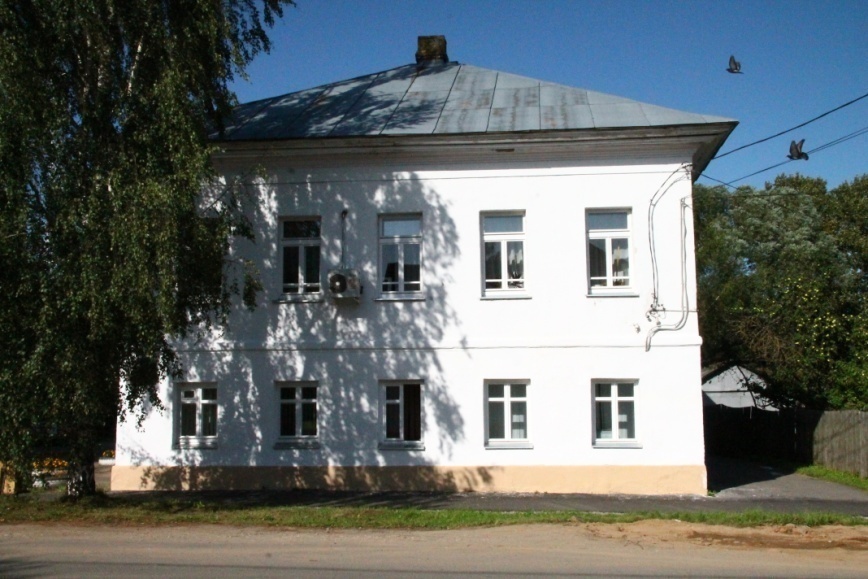